MAY 2017
Short SSW Frame for A-BFT
Date: 2017-05-08
Authors:
Slide 1
MAY 2017
Introduction
This contribution propose to how indicate the number of short SSW frame in A-BFT to support to apply the transmission of “short SSW frame” for 11ay.
Slide 2
MAY 2017
Recap
Methods in order to transmit short SSW frame in A-BFT was passed. (associated STA)
Short SSW can be used in Fixed SSW slot duration







The related parameters should be modified to support short SSW frame in A-BFT.
Same
aSSSlot Time 
for short SSW frame transmission
aSSSlot Time 
for SSW frame transmission
…
…
FSS = N
FSS = (N+α)
SBIFS
SBIFS
…
…
…
SSW
SSW
SSW
8.8us
14.91us
# Additional SSSW frame transmissions = α
15.91us
9.8 us
11ad SSW
11ay Short SSW
Short
SSW
Short
SSW
Short
SSW
Short
SSW
Dummy
Slide 3
[Speaker Notes: Recap on previous contribution]
MAY 2017
Short SSW frame transmissionFixed SSW slot time
By using short SSW frames in a SSW slot, more SSW frames are transmitted within a SSW slot. 
Therefore, definition for number of short SSW frame is needed.
FSS field in DMG beacon frame can be used to indicate the number of Short SSW.





The FSS subfield specifies the number of SSW frames allowed per sector sweep slot minus one .The range of this subfield is 0 to 15.
However, there are no more reserved bits in beacon interval control field to indicate.
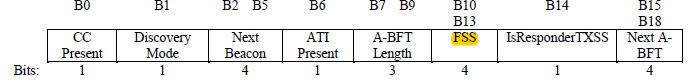 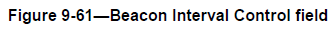 Slide 4
MAY 2017
Proposed method
Without explicit indication method, we propose implicit indication method using FSS subfield
we define the table for interpreting to EDMG STA transmitting sSSW frame in A-BFT
Based on the number of SSWs indicated by FSS, a table defines the number of sSSWs that can be transmitted during that time.
Pros.
It does not have to define a new field.
Cons.
All kinds of values can not be expressed.
Slide 5
MAY 2017
Proposed method
Based on the number of SSWs (+SBIFS), calculating the number of sSSWs that can be transmitted during that time.
The sSSW time is defined as the maximum value that does not affect the next slot time.
Slide 6
[Speaker Notes: This is the table calculating the number of short SSW that can be transmitted during the SSW]
MAY 2017
Summary
We proposed to use the FSS field to indicate the number of Short SSW.

We define the new table to use FSS field to express the number of short SSW frames.
Slide 7
MAY 2017
Straw poll/motion #1
Do you agree to include the text for Short SSW frame for A-BFT proposed in (11-17-0746-00-00ay Short SSW frame for A-BFT text) to the spec draft?
Slide 8